Photon reconsruction direction correction
Cuihanhua 2018.04.23
With/without Correction
With Correction
ClusterEE
Without Correction
getEnergy
Sample
Single phton
100k generated
Energy: 10GeV
Theta phi
Without Correction
With Correction
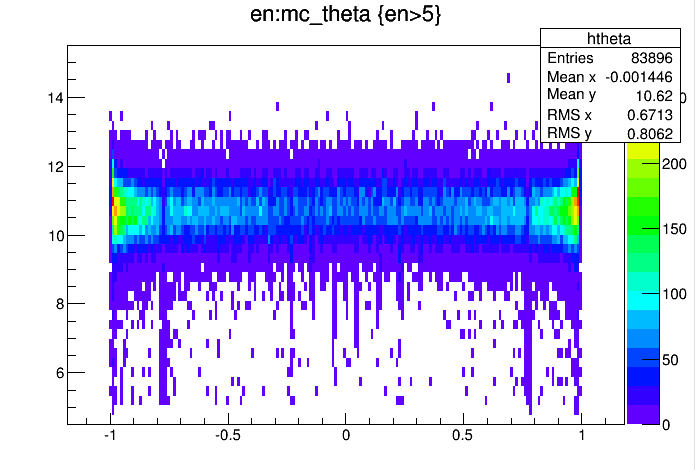 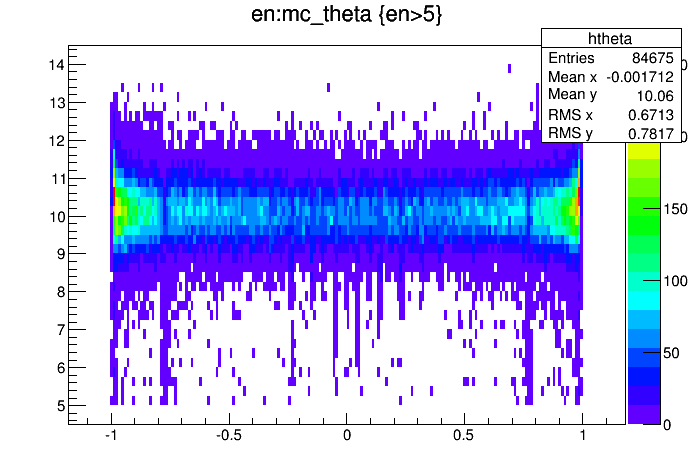 calibration constants（main、theta）
Without Correction
With Correction
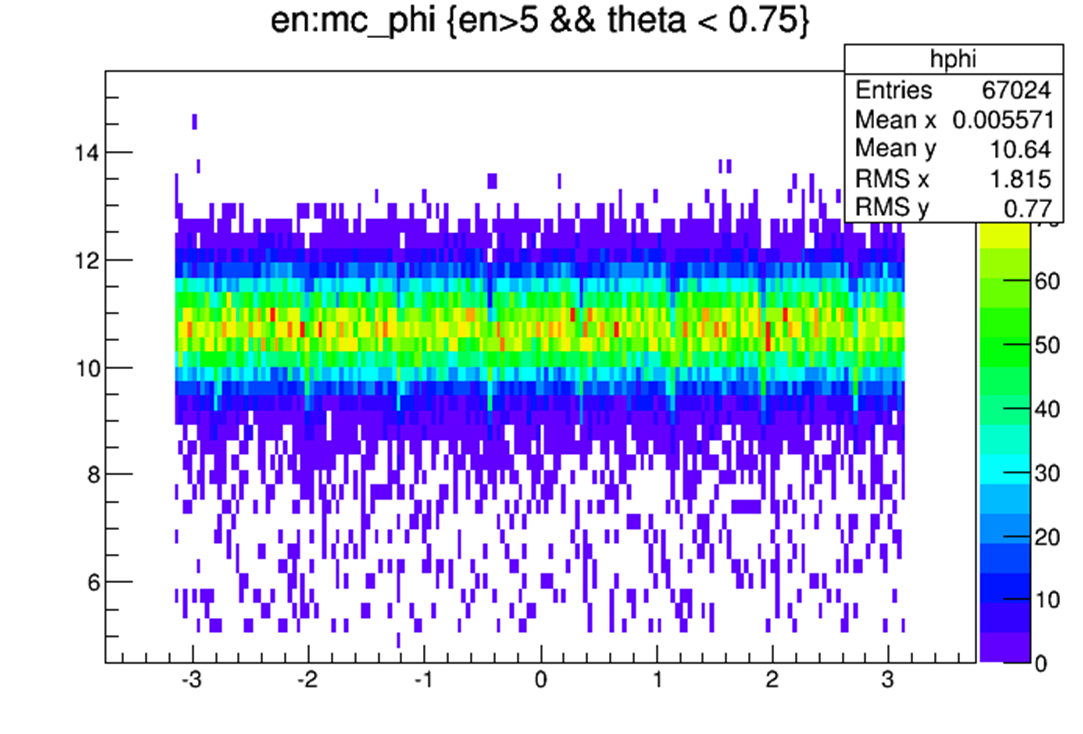 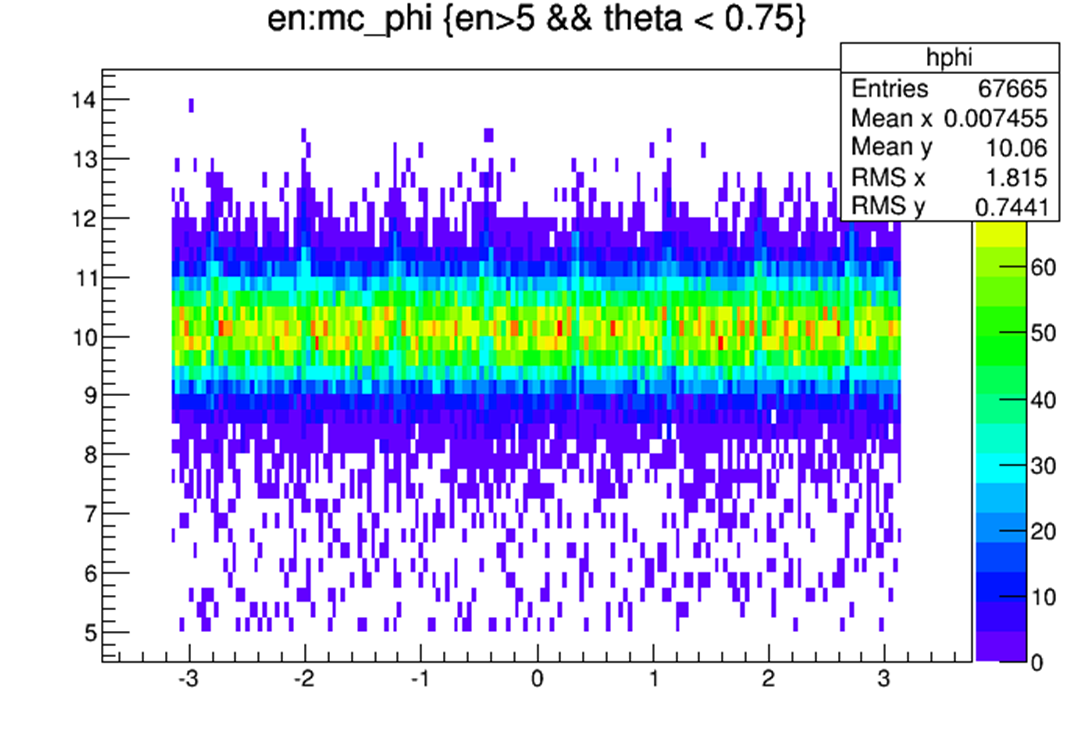 overcorrection
Without Correction
With Correction
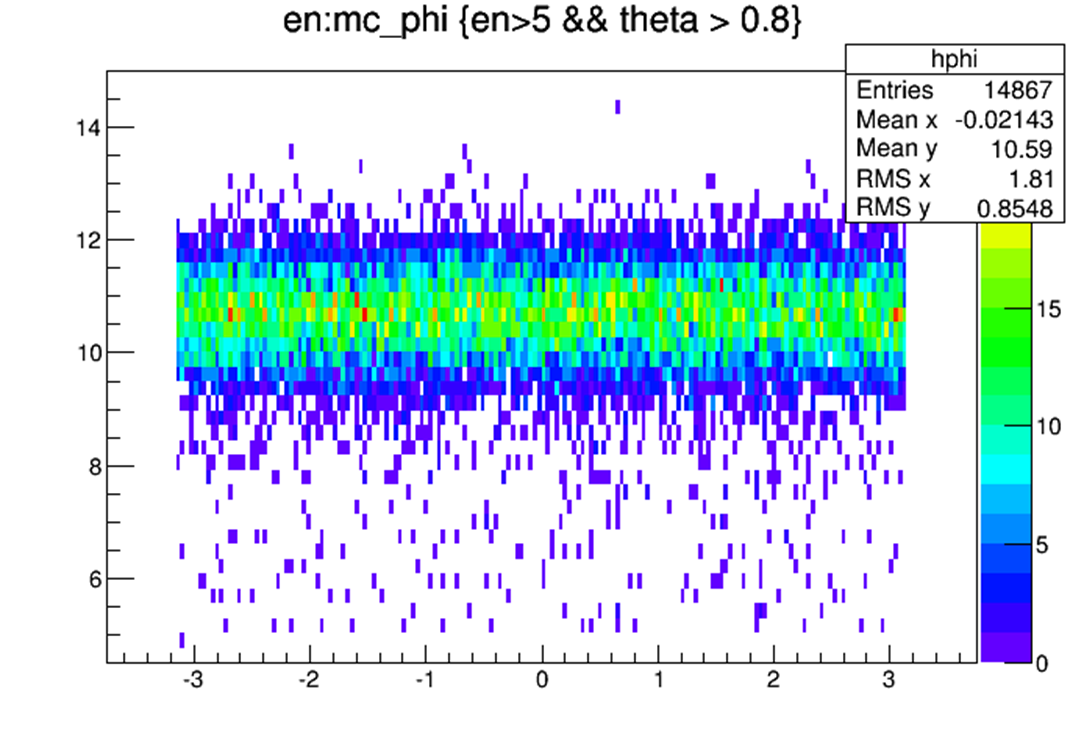 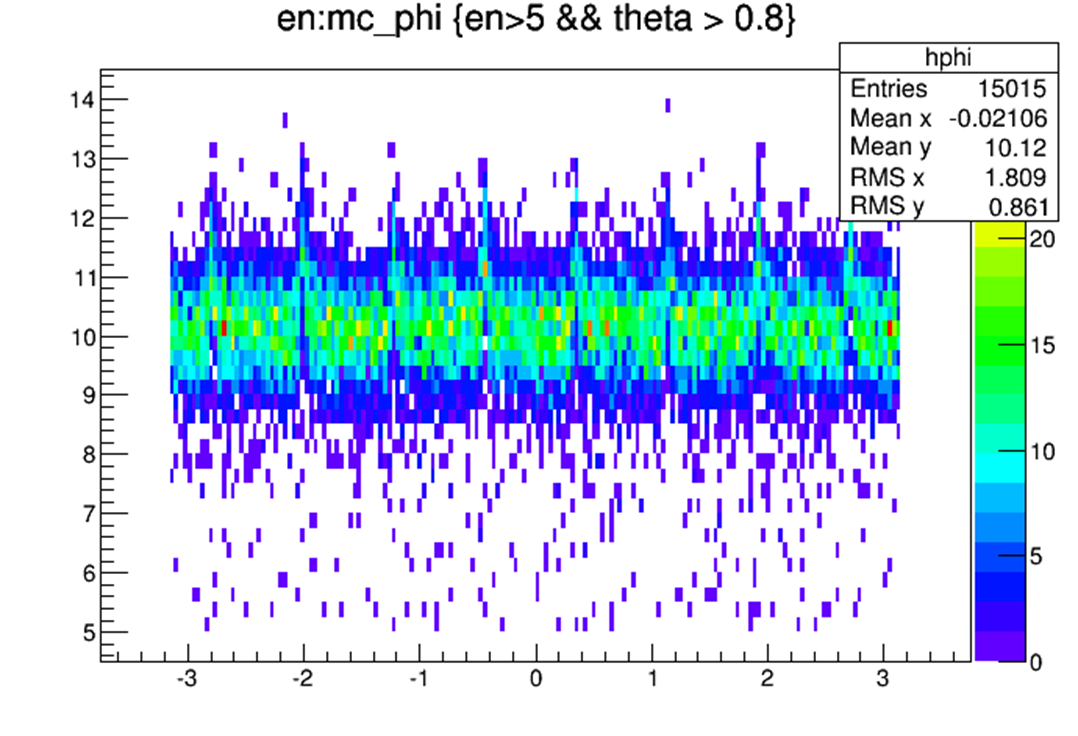 No need of correction
thanks